Εργαστήριο Φυσιολογίας και Μορφολογίας Φυτών
Τμήμα Επιστήμης Φυτικής Παραγωγής
Γεωπονικό Πανεπιστήμιο Αθηνών

Φυσιολογία των Φυτών 
(2ο Εξάμηνο ΑΦΜ&ΓΜ και 6ο εξάμηνο ΑΟΑ)
ΚΕΦΑΛΑΙΟ 6 – Μέρος EΗ μεταφορά νερού, ανόργανων θρεπτικών στοιχείων και φωτοσυνθετικών προϊόντων
Για απορίες στο συγκεκριμένο κεφάλαιο σας παρακαλούμε να επικοινωνείτε με τον διδάσκων Γ. Λιακόπουλο (gliak@aua.gr)
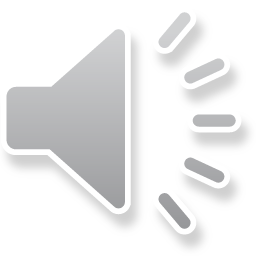 Το άζωτο αποτελεί απαραίτητο συστατικό πρωτεϊνών, νουκλεϊνικών οξέων και συνενζύμων
-Μετά τον άνθρακα, το οξυγόνο και το υδρογόνο το άζωτο είναι το τέταρτο κατά σειρά αφθονίας απαραίτητο στοιχείο. 
-Αποτελεί ουσιώδες συστατικό των πρωτεϊνών, των νουκλεϊνικών οξέων, ορισμένων ορμονών, της χλωροφύλλης και αρκετών άλλων σημαντικών μεταβολιτών του πρωτογενούς και δευτερογενούς μεταβολισμού των φυτών.
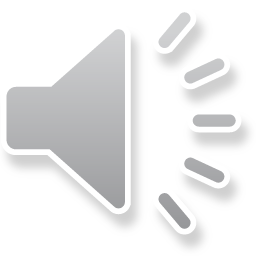 Αφομοίωση του αζώτου
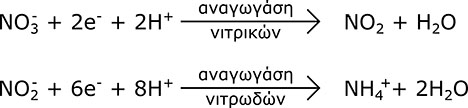 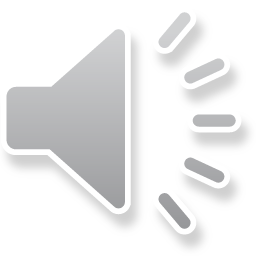 Αζωτούχος λίπανση, έδαφος και βροχοπτώσεις
-Τα νιτρικά ιόντα προσλαμβάνονται άμεσα από τα φυτά, παρουσιάζουν όμως το μειονέκτημα ότι δεν συγκρατούνται από τα εδαφικά κολλοειδή και επομένως είναι διαθέσιμα στα φυτά μόνον εφόσον παραμένουν στο εδαφικό διάλυμα. 
-Μετά από έντονη βροχόπτωση ή πότισμα, τα νιτρικά εκπλένονται από το έδαφος και κινούνται με το βαρυτικό νερό εκτός της περιοχής του ριζικού συστήματος με αποτέλεσμα να απαιτείται νέα λίπανση. 
-Αυτό αποτελεί την κύρια αιτία για την οποία αποφεύγονται οι νιτρικές λιπάνσεις σε βροχερές περιόδους και προτιμώνται οι αμμωνιακές.
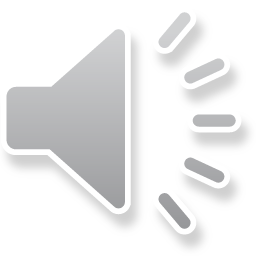 Αζωτούχος λίπανση, έδαφος και βροχοπτώσεις
-Τα αμμωνιακά ιόντα, παρόλο που δεν απορροφώνται σε υψηλές συγκεντρώσεις από τα φυτά, παραμένουν για περισσότερο χρονικό διάστημα στο έδαφος επειδή συγκρατούνται από τα αρνητικά φορτισμένα εδαφικά κολλοειδή. 
-Συνεπώς λιπάνσεις με αμμωνιακά λιπάσματα μπορούν να πραγματοποιηθούν και σε περιόδους βροχοπτώσεων, αφού τα αμμωνιακά ιόντα παραμένουν διαθέσιμα στα φυτά για αρκετό χρονικό διάστημα. Τα αμμωνιακά ιόντα παρουσιάζουν επίσης το πλεονέκτημα ότι μετατρέπονται βαθμιαία σε νιτρικά τα οποία αποδίδονται σταδιακά στο εδαφικό διάλυμα.
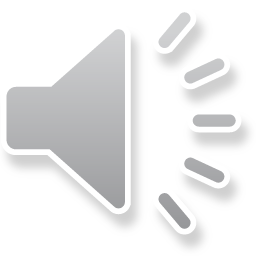 Η κύρια οδός αφομοίωσης των αμμωνιακών ιόντων, μέσω της ενσωμάτωσής τους σε γλουταμινικό οξύ
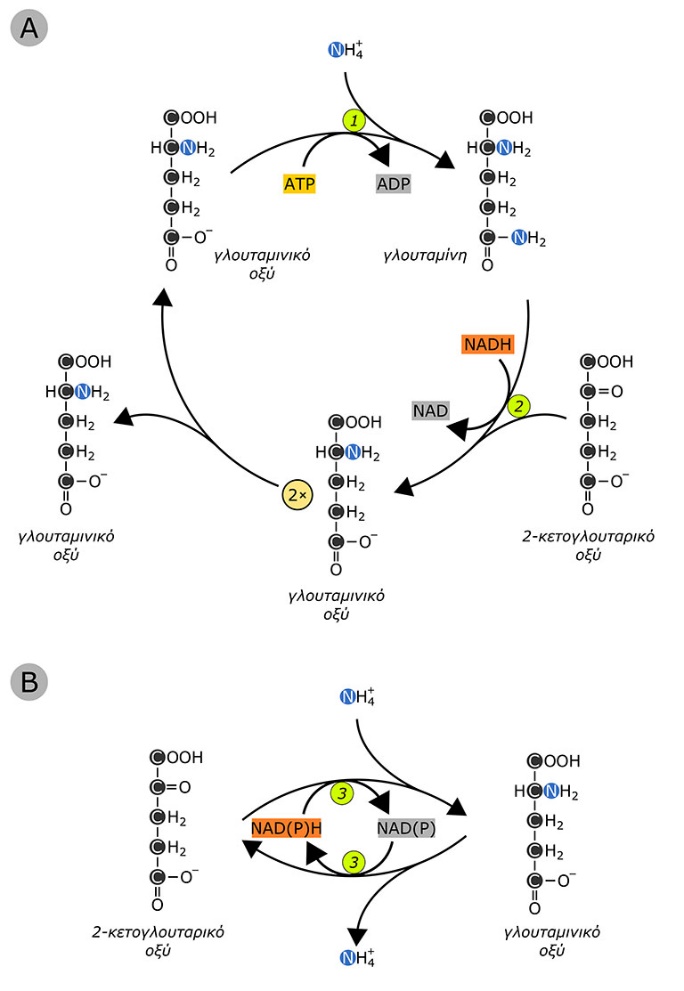 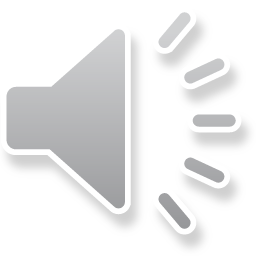 Η εναλλακτική οδός αφομοίωσης των αμμωνιακών ιόντων με την ενσωμάτωσή τους σε 2-κετογλουταρικό οξύ
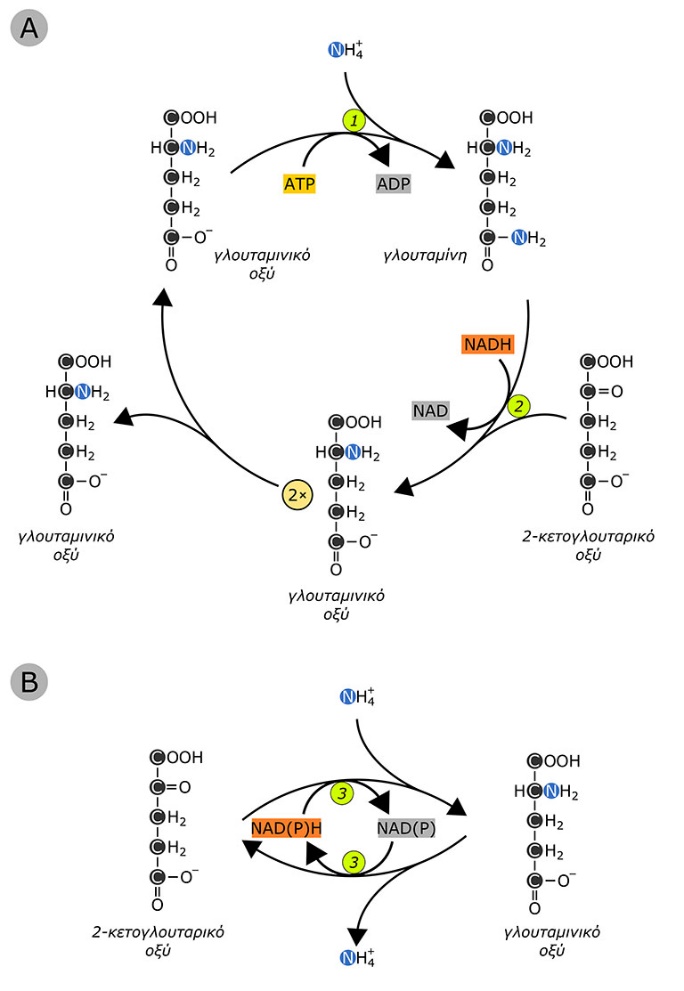 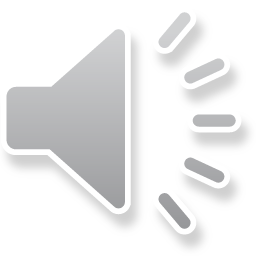 Το κάλιο αποτελεί απαραίτητο συμπαράγοντα ενζύμων και οσμωρυθμιστικό παράγοντα
-Παρόλο ότι το κάλιο απαιτείται σε υψηλές συγκεντρώσεις στα φυτά, ο ρόλος του δεν είναι εντοπισμένος. 
-Το κάλιο αποτελεί το κύριο συνοδευτικό ιόν των ανιόντων στη διαμόρφωση του οσμωτικού δυναμικού των κυττάρων (π.χ. στόματα) και παίζει σημαντικό ρόλο στις διαδικασίες διάτασης των κυτταρικών τοιχωμάτων κατά τη κυτταρική επιμήκυνση. 
-Εμπλέκεται επίσης στη ρύθμιση του pH, εξουδετερώνοντας τα ανιόντα οργανικών και ανόργανων οξέων. 
-Εκτός αυτών το κάλιο αναφέρεται ως απαραίτητος συμπαράγοντας περίπου 80 ενζύμων.
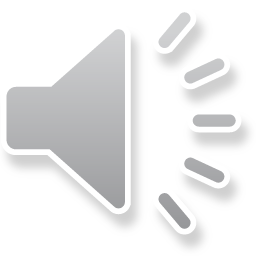 Ο φωσφόρος αποτελεί συστατικό νουκλεϊκών οξέων, σακχάρων, πρωτεϊνών, λιπιδίων, και παίρνει μέρος στη διαχείριση της ενέργειας
-Αποτελεί συστατικό των νουκλεϊνικών οξέων δηλ. του DNA και του RNA, των φωσφορολιπιδίων των μεμβρανών, και παίζει ουσιαστικό ρόλο στη μεταφορά της ενέργειας (κυρίως μέσω των UTP και ATP). 
-Ο φωσφόρος στα ελληνικά εδάφη απαντάται κυρίως με τη μορφή φωσφορικών αλάτων τα οποία παρουσιάζουν πολύ χαμηλή διαλυτότητα, επομένως η απορρόφηση του φωσφόρου είναι δυσχερής. 
-Λόγω της χαμηλής διαλυτότητας των αλάτων αυτών η πρόσληψη των φωσφορικών ιόντων από τις ρίζες οδηγεί σε τοπική μείωση των συγκεντρώσεών τους σε περιοχές του εδάφους που βρίσκονται σε επαφή με τη ριζόσφαιρα.
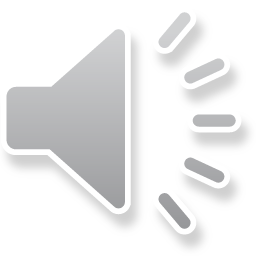 Ο φωσφόρος αποτελεί συστατικό νουκλεϊκών οξέων, σακχάρων, πρωτεϊνών, λιπιδίων, και παίρνει μέρος στη διαχείριση της ενέργειας
-Η ζώνη εξάντλησης, όπως ονομάζεται, δημιουργείται επειδή ο ρυθμός πρόσληψης των φωσφορικών ιόντων από τις ρίζες είναι υψηλότερος του ρυθμού με τον οποίον αναπληρώνονται.
-Για το λόγο αυτό τα φυτά διαθέτουν μια σειρά από στρατηγικές που αυξάνουν την ικανότητα πρόσληψης ή τη διαθεσιμότητα των φωσφορικών ιόντων στο έδαφος. 
-Η ικανότητα πρόσληψης βελτιώνεται μέσω συμβιωτικών σχέσεων που ονομάζονται μυκόρριζες.
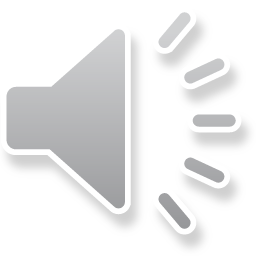 Ο φωσφόρος αποτελεί συστατικό νουκλεϊκών οξέων, σακχάρων, πρωτεϊνών, λιπιδίων, και παίρνει μέρος στη διαχείριση της ενέργειας
-Η διαθεσιμότητα των φωσφορικών ιόντων στο εδαφικό διάλυμα βελτιώνεται μέσω της δημιουργίας πυκνών ομάδων ριζών (πρωτεοειδείς ρίζες) που παράγουν και απεκκρίνουν στο έδαφος ανιόντα οργανικών οξέων (κυρίως των οξέων μηλικού και κιτρικού). 
-Η απέκκριση των οργανικών οξέων προκαλεί πτώση του pH και διάβρωση των εδαφικών συστατικών με τελικό αποτέλεσμα την απελευθέρωση φωσφορικών ιόντων στο εδαφικό διάλυμα.
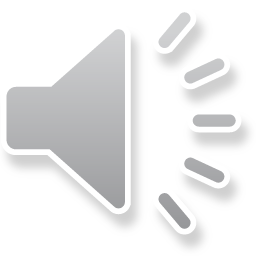 Το μαγνήσιο αποτελεί συστατικό της χλωροφύλλης και συμπαράγοντα πολυάριθμων ενζύμων
-Το μαγνήσιο συμμετέχει σε πολυάριθμες ζωτικές λειτουργίες των φυτικών κυττάρων, οι οποίες περιλαμβάνουν: 
1. τη φωτοφωσφορυλίωση, 2. την φωτοσυνθετική αφομοίωση του διοξειδίου του άνθρακα, 3. την πρωτεϊνοσύνθεση, 4. τη σύνθεση της χλωροφύλλης, αφού το μαγνήσιο αποτελεί συστατικό της 5. τη φόρτωση του ηθμού με φωτοσυνθετικά προϊόντα και 6. τη διαμερισματοποίηση και τη χρήση των προϊόντων της φωτοσύνθεσης.
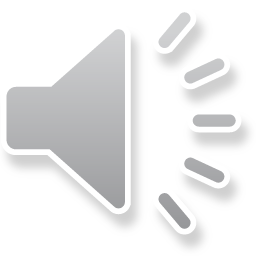 Το ασβέστιο αποτελεί συστατικό κυτταρικών τοιχωμάτων, μεμβρανών, συμπαράγοντα ενζύμων, και παίζει σημαντικό ρόλο στη διαβίβαση σημάτων
-Το ασβέστιο αποτελεί βασικό συστατικό των κυτταρικών τοιχωμάτων και συμβάλλει στη σταθερότητά τους διότι σχηματίζει δια-δεσμούς (δεσμούς-γέφυρες μεταξύ διαφορετικών πολυμερών) μεταξύ των αλυσίδων των πηκτινών. Σε υποκυτταρικό επίπεδο το ασβέστιο συμμετέχει στους μηχανισμούς διαβίβασης σήματος μέσω της ιδιότητάς του να ενεργοποιεί ή να παρεμποδίζει την δραστηριότητα ενζύμων και ρυθμιστικών πρωτεϊνών.
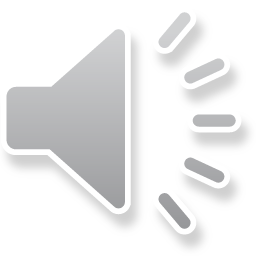 Το θείο αποτελεί συστατικό ορισμένων αμινοξέων και συνενζύμων καθώς και λειτουργικό παράγοντα σε πρωτεΐνες
-Αποτελεί συστατικό των αμινοξέων κυστεΐνη και μεθειονίνη και συνεπώς των πρωτεϊνών. Αποτελεί επίσης δομικό στοιχείο ορισμένων συνενζύμων και προσθετικών ομάδων όπως του συνενζύμου Α, της φερρεδοξίνης, της βιοτίνης και της πυροφωσφορικής θειαμίνης.
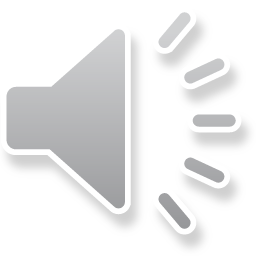 Ο σίδηρος αποτελεί συστατικό κυτοχρωμάτων και σιδηροθειοπρωτεϊνών
-Ο σίδηρος, προσλαμβάνεται από τις ρίζες ως δισθενές και δευτερευόντως ως τρισθενές ιόν. 
-Συμμετέχει στη διαμόρφωση της δομής σιδηροθειοπρωτεϊνών και αιμοπρωτεϊνών (π.χ. κυτοχρώματα) που συμμετέχουν στις αλυσίδες μεταφοράς ηλεκτρονίων κατά τη φωτοσύνθεση και την αναπνοή. Τα ηλεκτρόνια μεταφέρονται μέσω των πρωτεϊνών αυτών κατά τη μεταβολή του σθένους του σιδήρου:
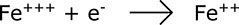 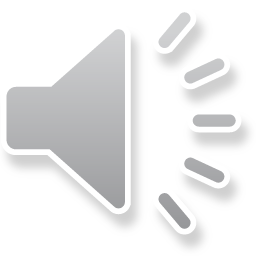 Ο σίδηρος αποτελεί συστατικό κυτοχρωμάτων και σιδηροθειοπρωτεϊνών
-Επίσης αποτελεί συστατικό ορισμένων ενζύμων με προσθετική ομάδα την αίμη (υπεροξειδάση και καταλάση), τα οποία σχετίζονται με τη διάσπαση του υπεροξειδίου του υδρογόνου.
-Η διαθεσιμότητα του σιδήρου στο εδαφικό περιβάλλον, αλλά και σε θρεπτικά διαλύματα, παρουσιάζει προβλήματα επειδή το στοιχείο αυτό σχηματίζει αδιάλυτα οξείδια όταν αντιδρά με υδροξύλια, ενώ τα άλατα του σιδήρου δεν είναι ευδιάλυτα όταν το pH του εδαφικού διαλύματος είναι υψηλότερο του 5. Από τις δύο ιοντικές μορφές του σιδήρου, ο τρισθενής είναι περισσότερο δυσδιάλυτος σε ουδέτερο pH.
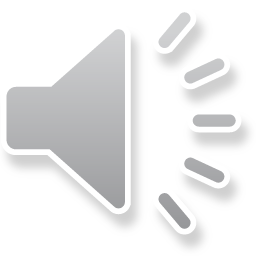 Ο σίδηρος αποτελεί συστατικό κυτοχρωμάτων και σιδηροθειοπρωτεϊνών
-Προκειμένου να αντιμετωπίσουν το πρόβλημα, οι ρίζες υιοθετούν στρατηγικές αντίστοιχες αυτών που ακολουθούν στην περίπτωση του φωσφόρου. 
-Απεκκρίνουν οργανικά οξέα (όπως το κιτρικό και το μηλικό) τα οποία
1. Προκαλούν οξίνιση του εδάφους οπότε αυξάνεται η διαλυτότητα του Fe3+ και
2. Σχηματίζουν σύμπλοκα με το στοιχείο τα οποία στη συνέχεια αποδίδουν το μεταλλικό ιόν στη ρίζα.
-Στα αγρωστώδη ο μηχανισμός αυτός περιλαμβάνει τη σύνθεση και απέκκριση στη ριζόσφαιρα πεπτιδίων χαμηλού μοριακού βάρους, των φυτοσιδηροφόρων. Σε συνθήκες καλλιέργειας το πρόβλημα της διαλυτότητας αντιμετωπίζεται με την εφαρμογή χηλικών ενώσεων του σιδήρου.
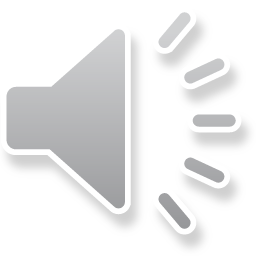 Οι ευεργετικές δράσεις των πέντε σημαντικότερων ωφέλιμων στοιχείων και οι οικογένειες ή λειτουργικές ομάδες φυτών τα οποία επωφελούνται
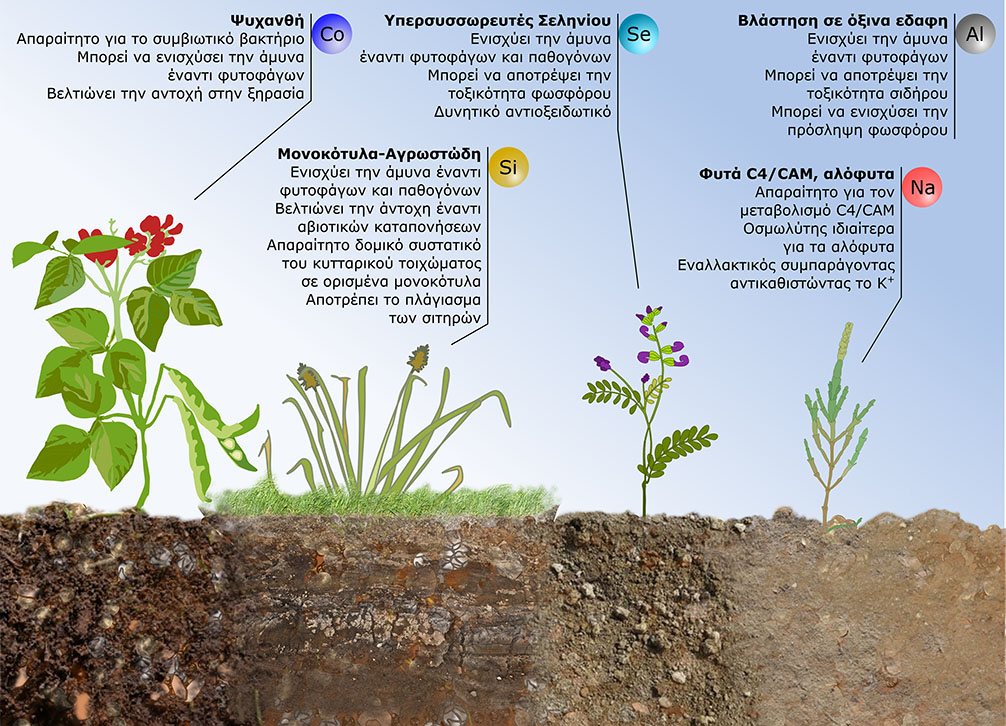 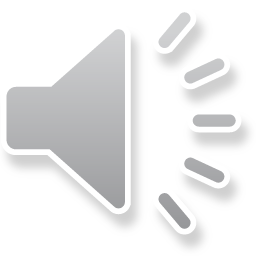 Η επίδραση της διαθεσιμότητας ενός απαραίτητου θρεπτικού στοιχείου στην ανάπτυξη των φυτών (ως παραγόμενης βιομάζας). Παρουσιάζονται τα όρια ανεπάρκειας, επάρκειας και τοξικότητας.
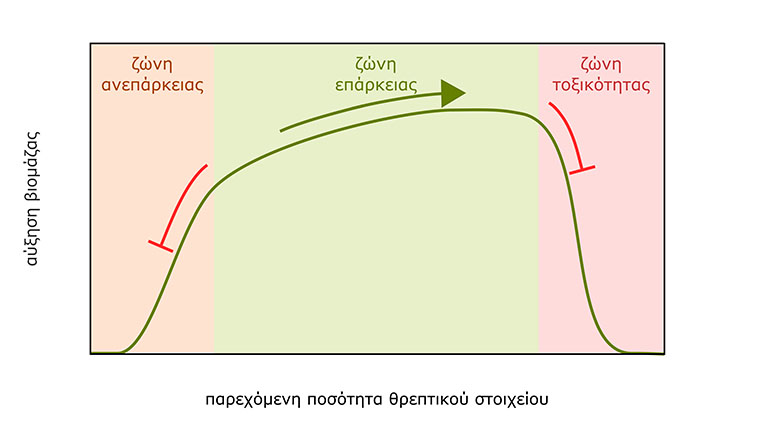